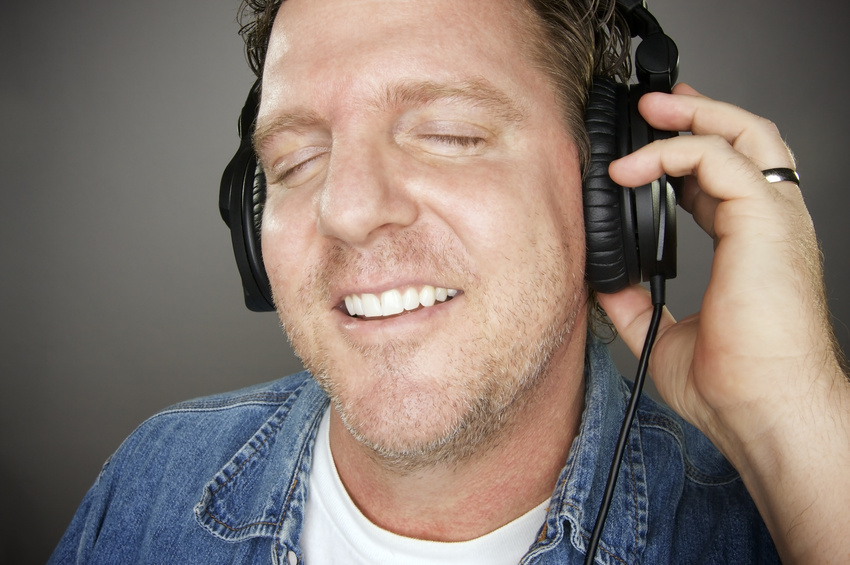 Audio
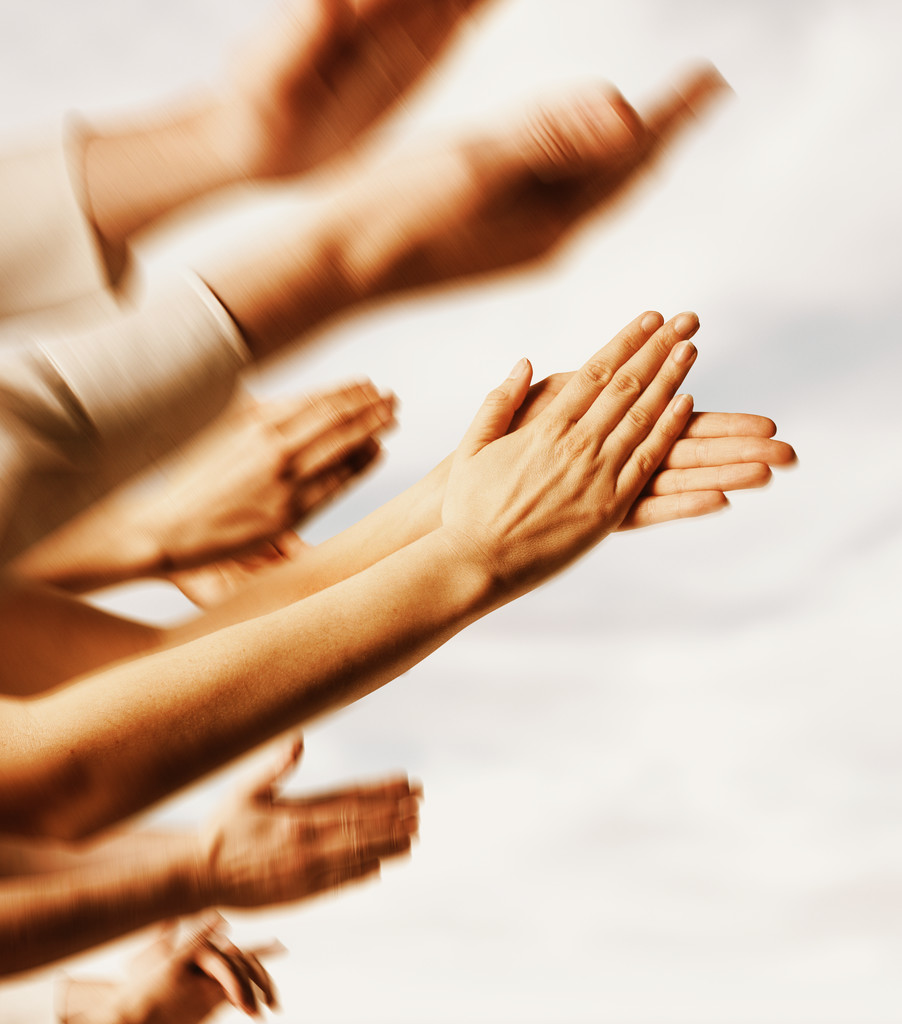 Applaud
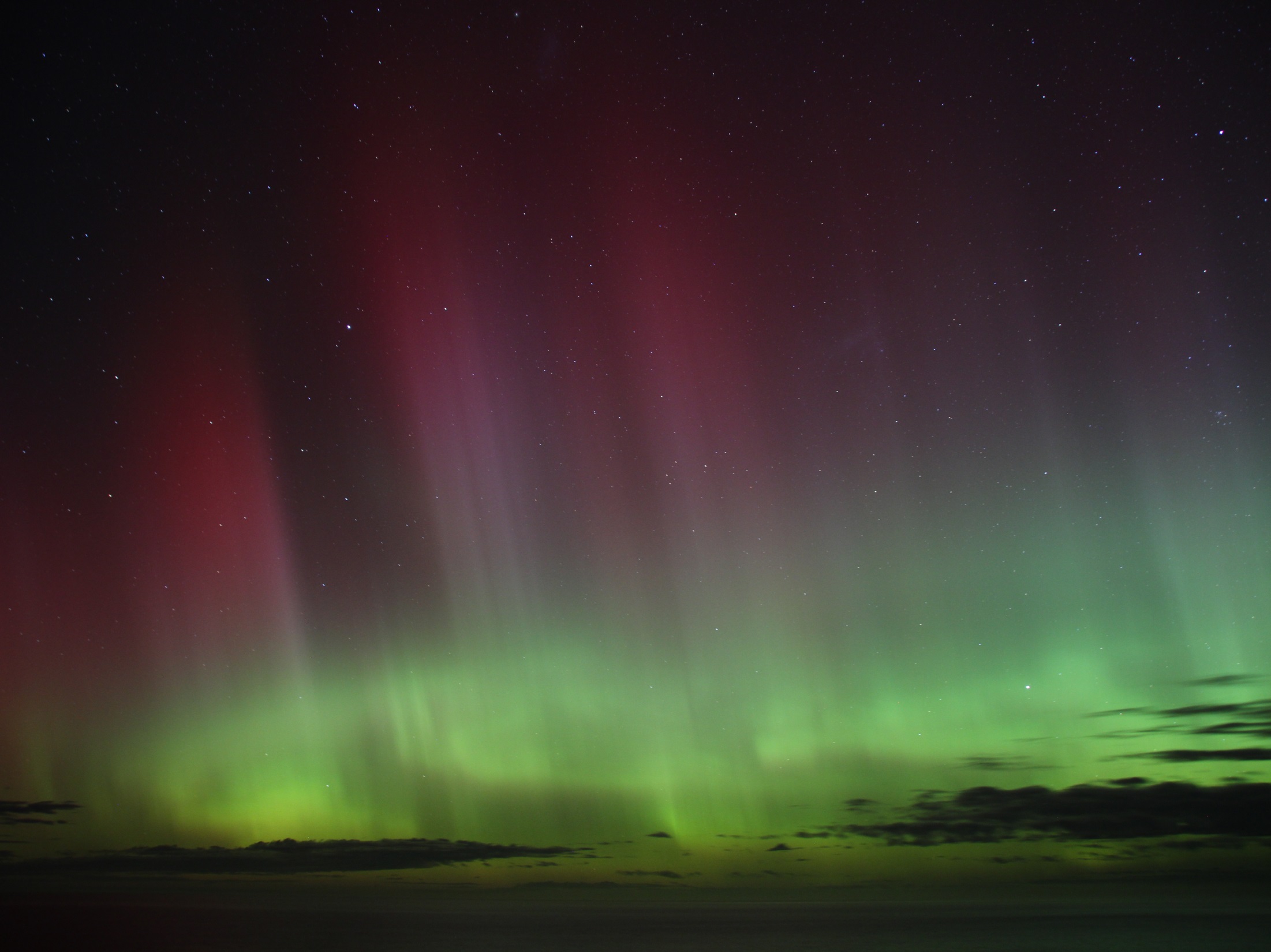 Aurora
by A. Sparrow
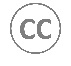 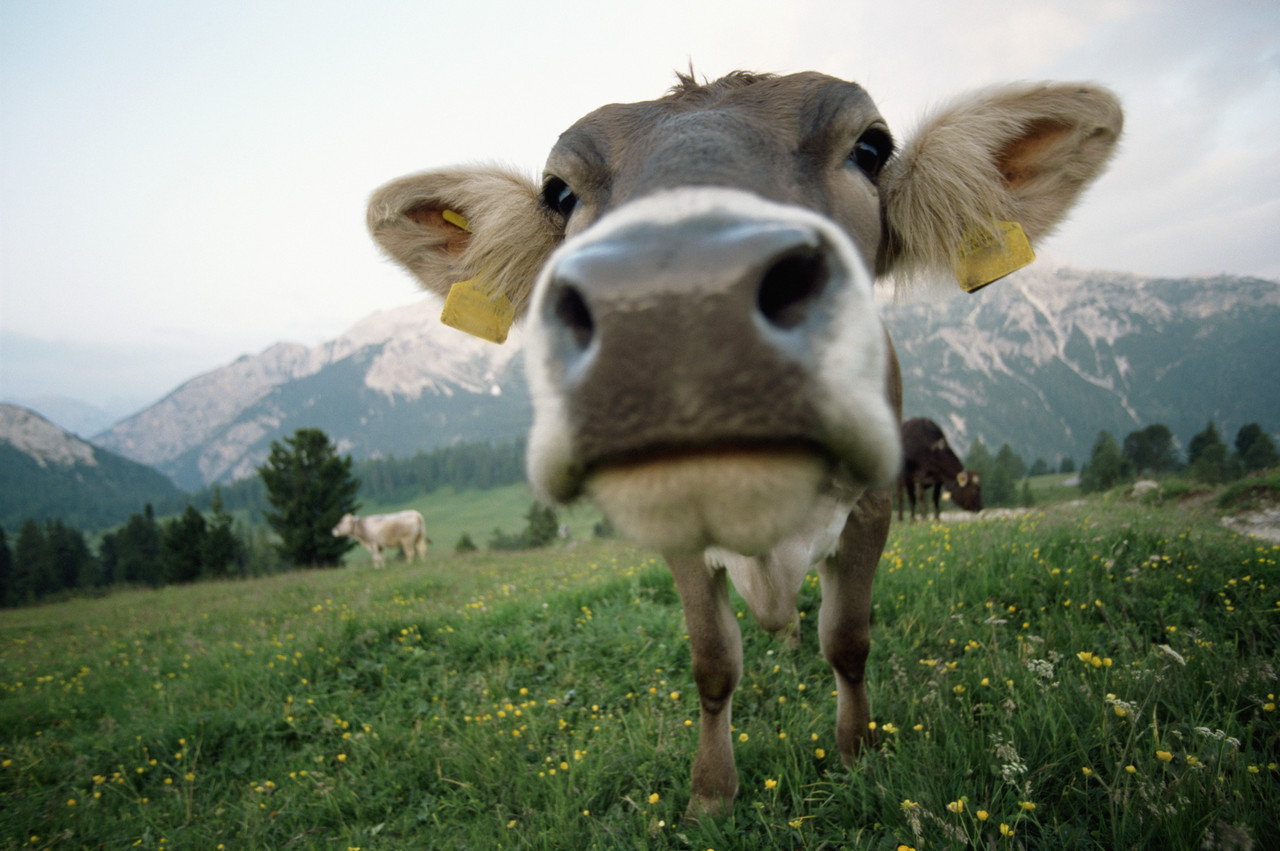 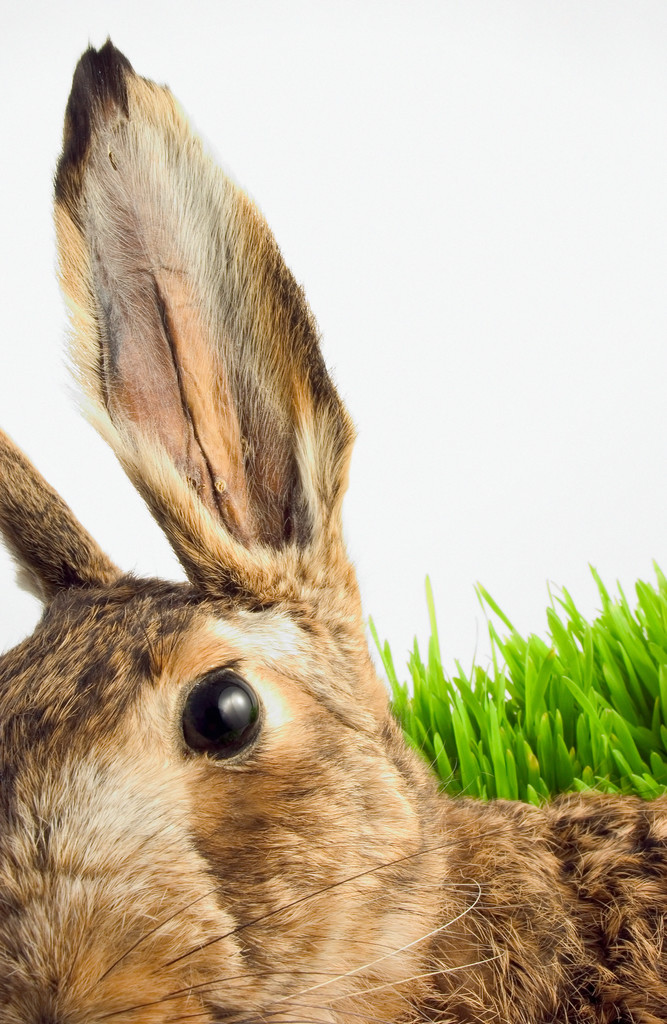 Aud, aur = to hear
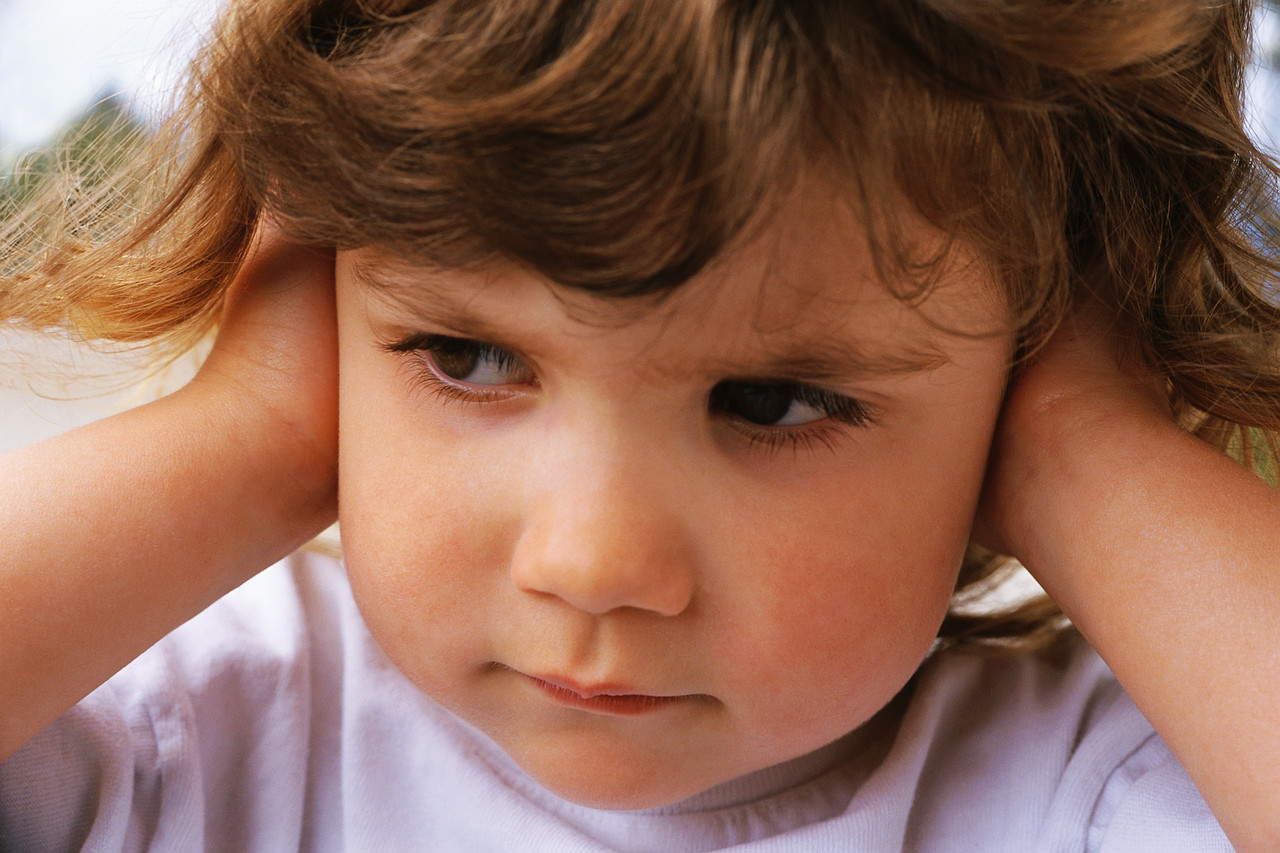 Cacophony
Dysfunction
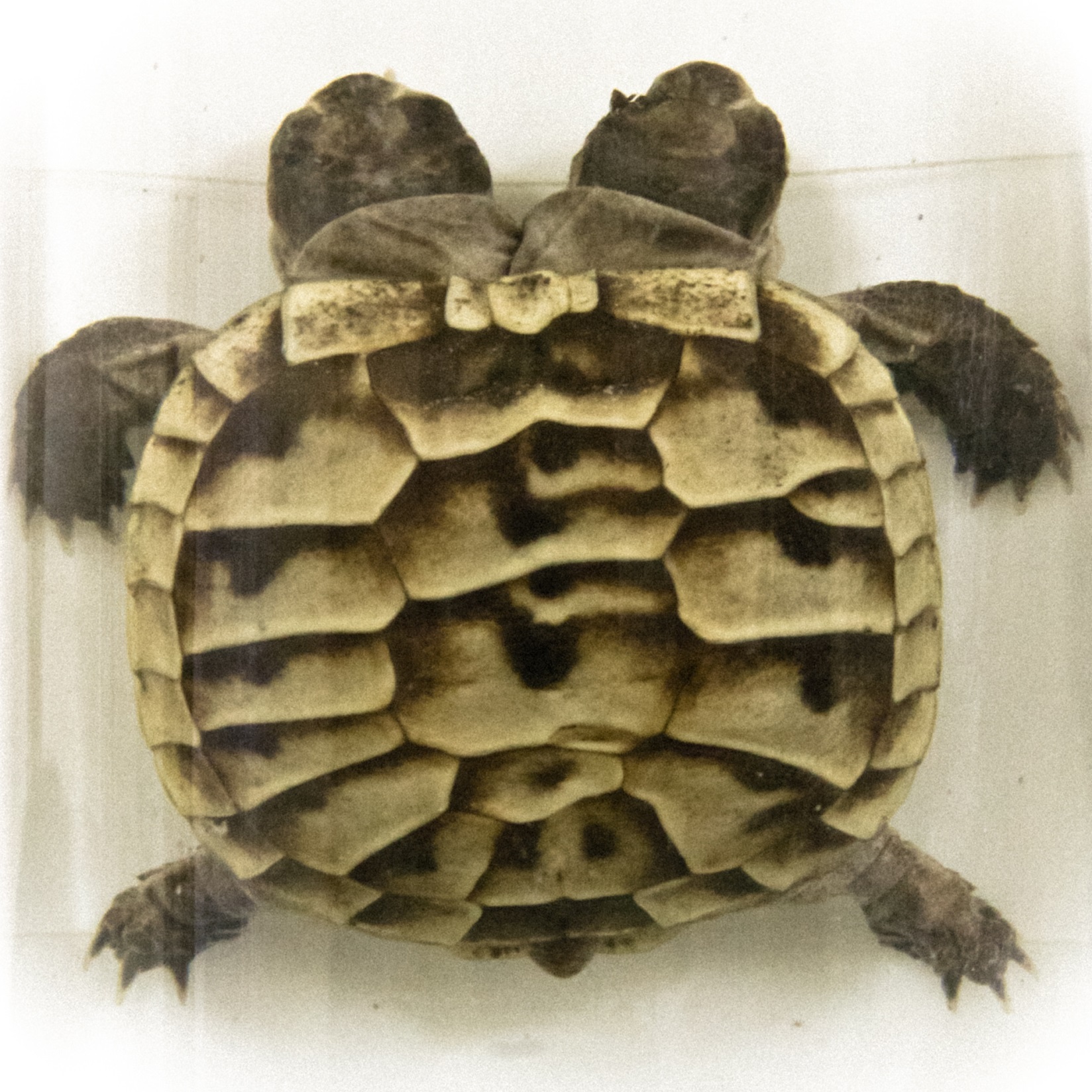 by Orin Zebest
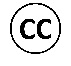 Dyslexic
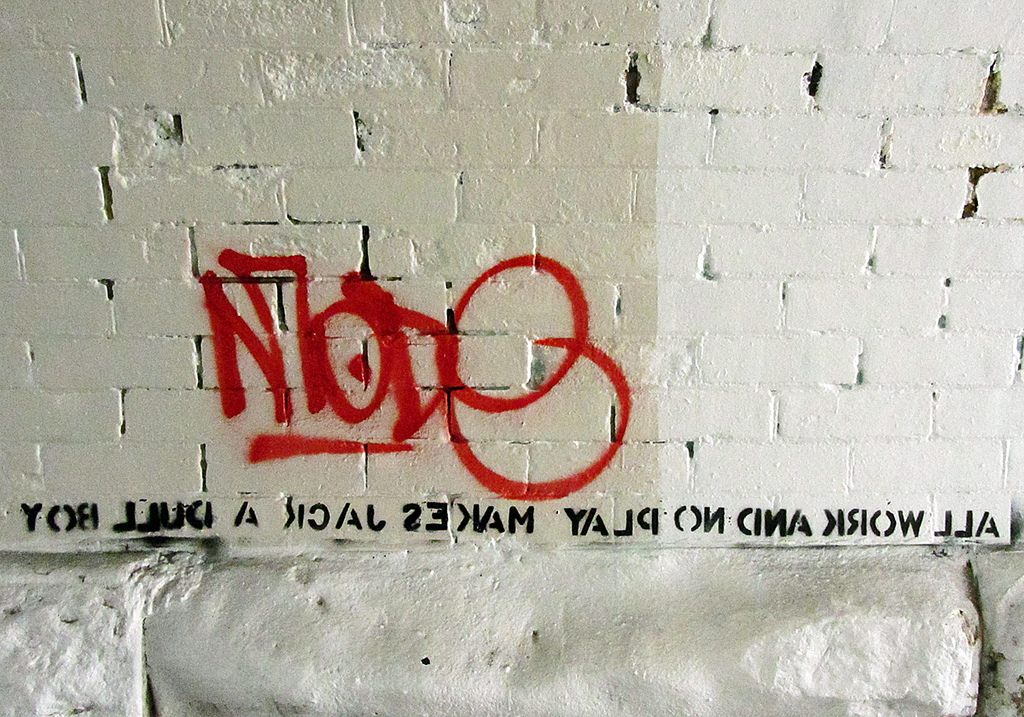 by Newton grafitti
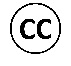 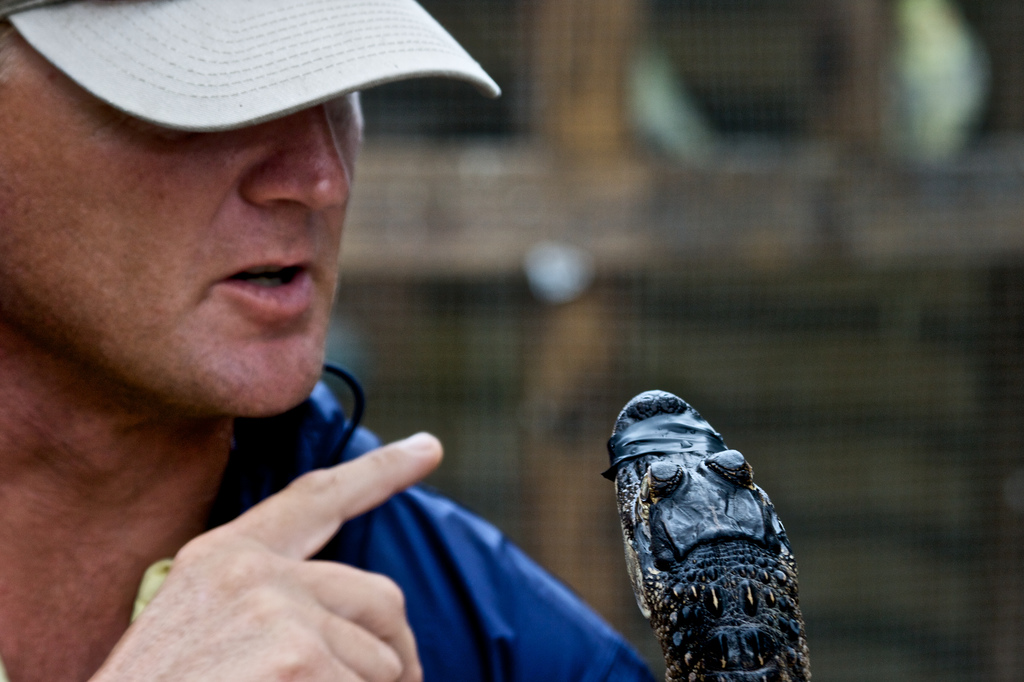 Caco-, dys- = bad, abnormal.
by NathanF
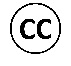 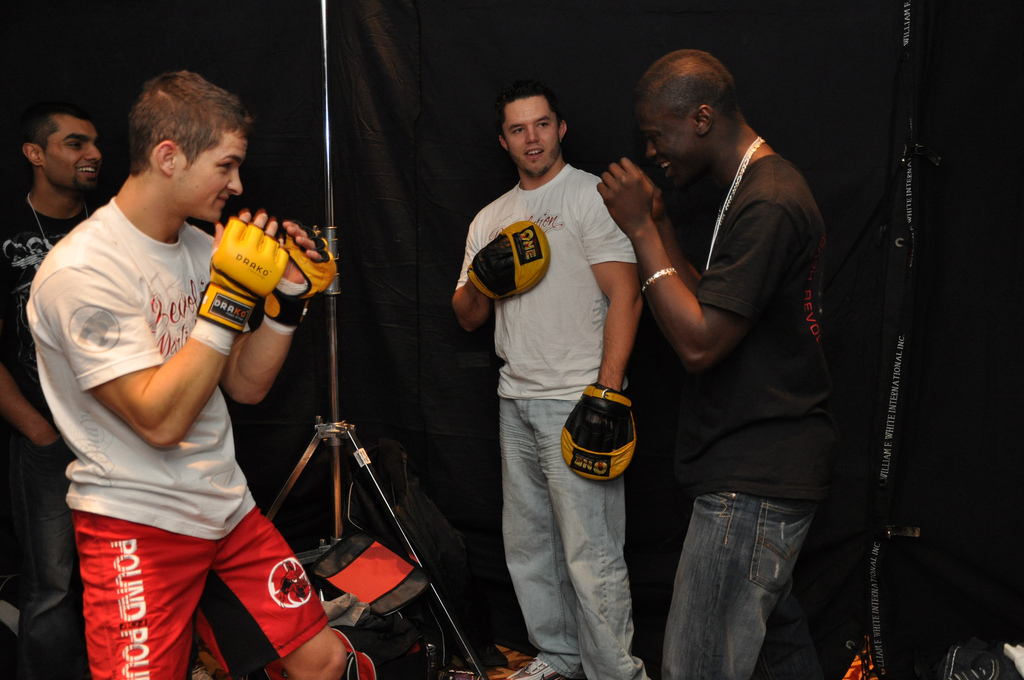 Bellicose
by  MartialArtsNomad.com
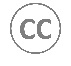 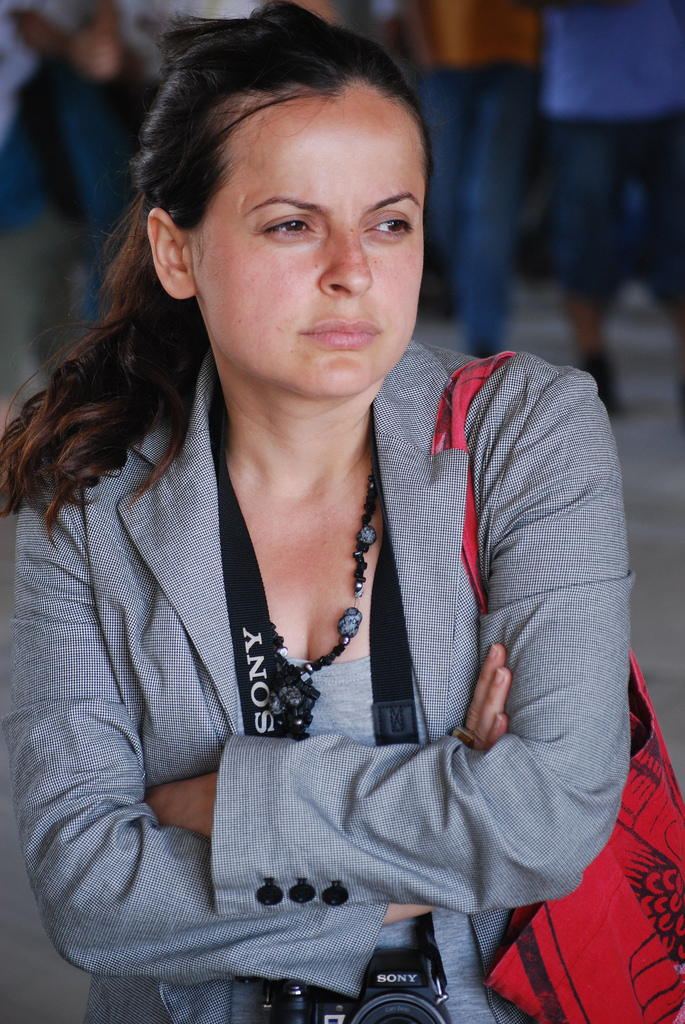 Belligerent
by allistair
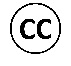 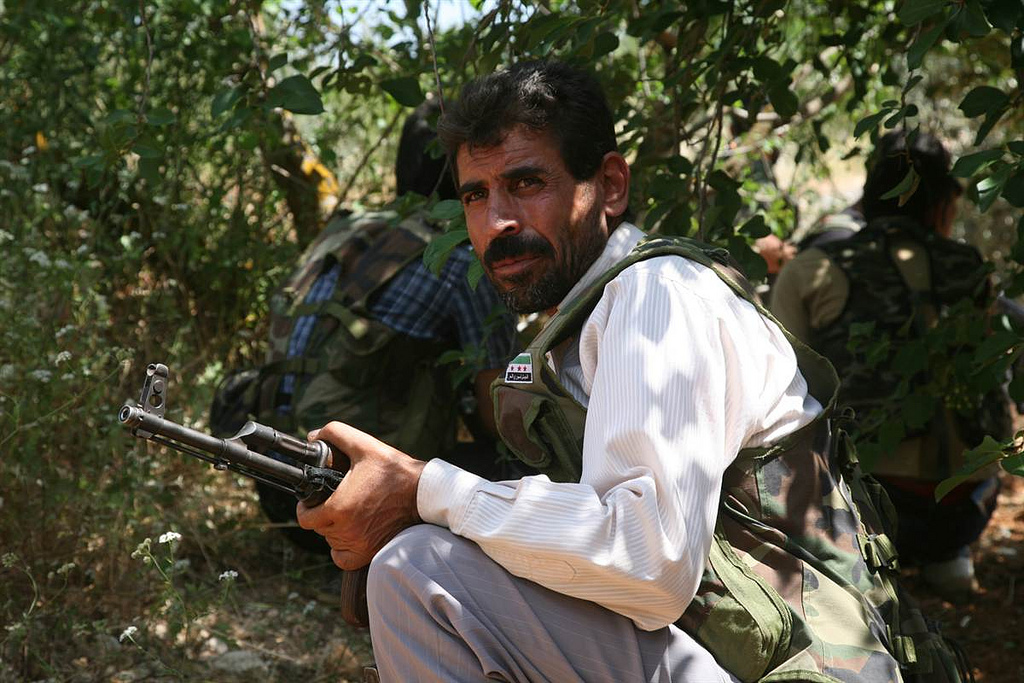 Rebellion
by  FreedomHouse
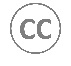 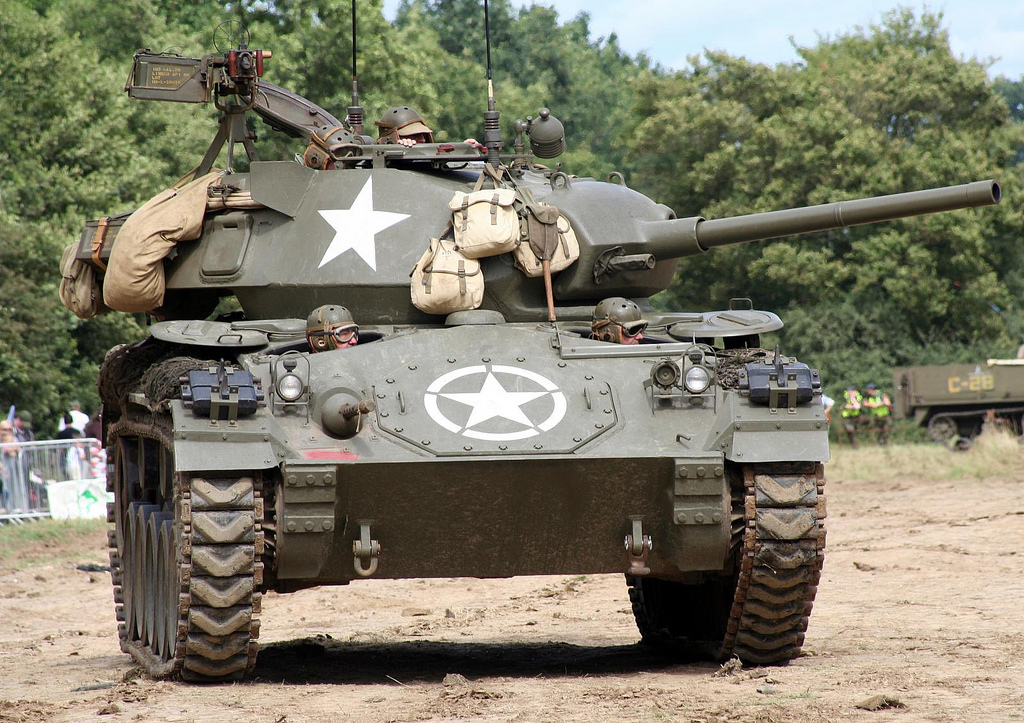 Belli = war, fight.
by gluemoon
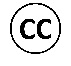 Verbicide
She used to have a boyfriend with a wooden leg, but he broke it off.
The butcher backed up into the meat grinder and got a little behind in his work.
I wondered why the baseball was getting bigger. Then it hit me!
Two silk worms had a race. They ended up in a tie
A three legged dog walks into a saloon in the Old West. He slides up to the bar and announces: “I’m looking for the man who shot my paw
by AvidlyAbide
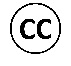 by  Vic
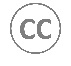 Decide
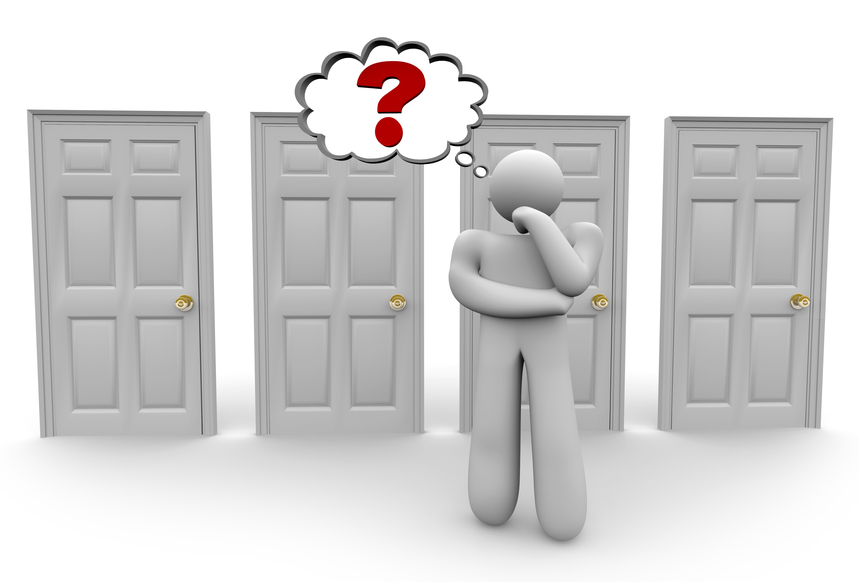 by hang_in_there
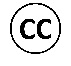 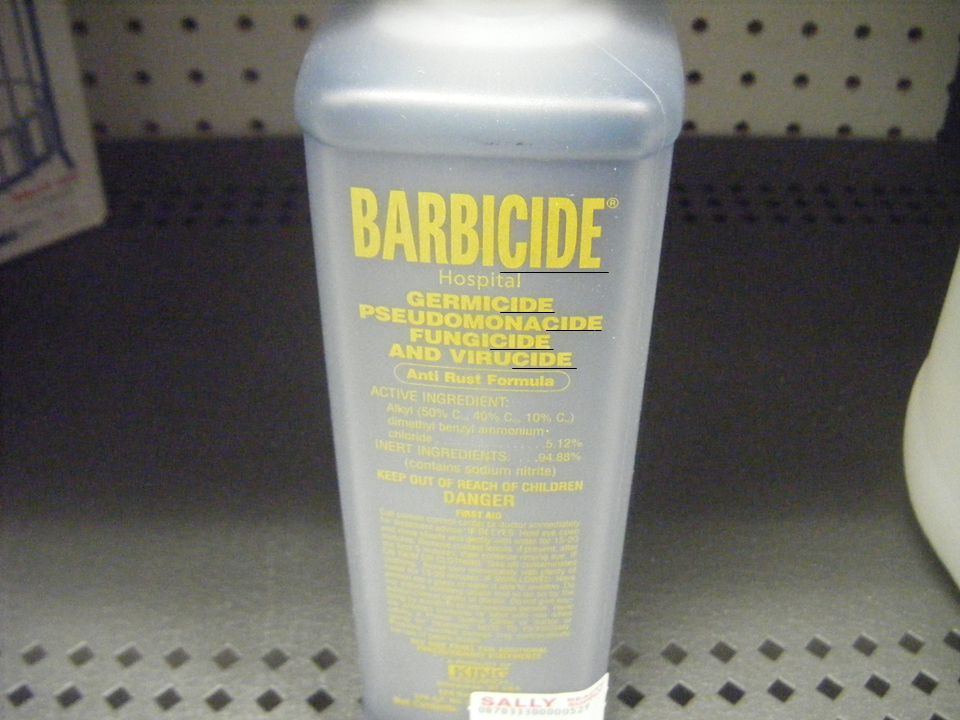 -cide
by bradleygee
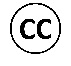 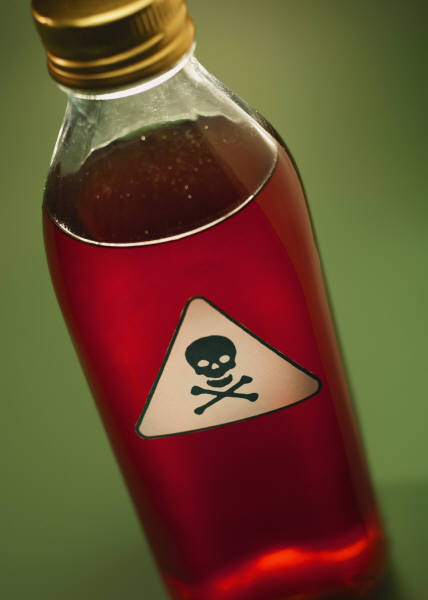 -cide = to kill.